ОРГАНІЗАЦІЯ НАВЧАННЯ БІОЛОГІЇ ТА ОСНОВ ЗДОРОВ’Я
Нормативні документи:
у 5-7 класах – згідно Типової освітньої програми для 5 – 9 класів закладів загальної середньої освіти (затвердженої наказом Міністерства освіти і науки України від 19.02. 2021 № 235),
у 8 – 9 класах – згідно Типової освітньої програми закладів загальної середньої освіти ІІ ступеня (затвердженої наказом Міністерства освіти і науки України від 20.04. 2018 № 405);
на рівні профільної середньої освіти – Типової освітньої програми закладів загальної середньої освіти ІІІ ступеня (затвердженої наказом Міністерства освіти і науки України від 20.04. 2018 № 408 у редакції наказу Міністерства освіти і науки України від 28.11.2019 № 1493 зі змінами);
Метою природничої освітньої галузі є формування в учнів природничо-наукової компетентності як базової та відповідних предметних компетентностей як обов’язкової складової загальної культури особистості і розвитку її творчого потенціалу на основі компетентнісного, діяльнісного, інтегративного, особистісно-орієнтованого, дослідницького, проблемно-ситуативного, диференційованого та рефлексивного підходів до освітнього процесу.
Мета навчального предмета «Біологія» (7-9 класи) визначається метою природничої освітньої галузі й спрямована на формування особистості учня, який: знає та розуміє основні закономірності живої природи, володіє певними вміннями її дослідження, виявляє допитливість у пізнанні живої природи, усвідомлює цілісність природничо-наукової картини світу, оцінює вплив біології і біотехнологій на сталий розвиток суспільства, оцінює можливі наслідки людської діяльності в природі, відповідально взаємодіє з довкіллям.
Напрямки навчальної діяльності: 
І. Формування предметної біологічної компетентності, що поєднує біологічні знання, уміння та навички, досвід різних способів діяльності, ціннісне ставлення до живої природи. Відповідно до структурних складників предметної компетентності зміст програми передбачає: засвоєння знань, розвиток умінь та формування ціннісних ставлень. 
1.Знаннєвий компонент зорієнтований на засвоєння базових біологічних знань: про біологію як науку, біологічні дослідження, систему органічного світу, біорізноманіття, еволюцію живої природи, ознаки організмів, організм людини та його життєдіяльність, взаємозв’язки організмів і довкілля, екологічні чинники, екосистемну організацію живої природи. 
2. Діяльнісний компонент відрізняється спрямованістю на розвиток умінь та навичок у процесі виконання різних способів навчальної діяльності. 
3. Ціннісний компонент спрямований на формування ставлень щодо цінностей природи, суспільних та особистісних цінностей. 
ІІ. Формування ключових компетентностей. 
Основою знаннєвого компонента ключових компетентностей є:
методологічні знання про наукову термінологію, методи пізнання природи, моделі в пізнанні природи, закони і принципи науки;
 науково-світоглядні знання про довкілля як джерело речовин, енергії та інформації, рівні організації природи, взаємодію і взаємозв’язки в природі, взаємозв’язки людини і природи, концепцію сталого розвитку природи й суспільства, значення науки і техніки для сталого розвитку. 
Вимоги до обов’язкових результатів навчання учнів / учениць у природничій освітній галузі сформульовані у Державному стандарті (Додаток 10) і передбачають поетапний розвиток навчальних умінь та навичок за розділами: 
І. Пізнання світу природи засобами наукового дослідження; 
ІІ. Опрацювання, систематизація та представлення інформації природничого змісту;
ІІІ. Усвідомлення розмаїття і закономірностей природи, ролі природничих наук і техніки в житті людини; відповідальна поведінка для сталого розвитку суспільства;
 ІV. Розвиток наукового мислення, набуття досвіду розв’язання проблем природничого змісту індивідуально та у співпраці). 
Ціннісний компонент ключових компетентностей тісно пов'язаний з формуванням ціннісних ставлень до універсальних законів природи та світоглядних природничо-наукових понять та ідей.
Метою навчання інтегрованого курсу «Здоров’я, безпека та добробут» та «Основ здоров’я» є формування в учнів відповідальності за здоров’я, добробут, безпеку та навколишнє середовище, їх соціальної залученості та активності через формування здорового способу життя, життєвих навичок, впевненості в собі, розвиток підприємливості, фінансової грамотності, активного громадянства, доброчесності для безпеки, добробуту та сталого розвитку.
Метою предмету «Основи здоров’я» є розвиток самозарадності учнів через особисту та культурну ідентифікацію, активну громадянську позицію, підприємництво, відповідальність за навколишнє середовище, добробут та стабільність у майбутньому, а також через розуміння критеріїв життя крізь призму фізичного, психічного, духовного та соціального розвитку.
Методика проведення уроків Біології, інтегрованого курсу «Здоров’я, безпека та добробут», Основ здоров’я має базуватися на засадах сучасної педагогіки партнерства, співпраці, співтворчості всіх учасників освітнього процесу (учнів, педагогів, сім’ї та громади), що передбачає використання особистісного діалогу як домінуючої форми навчального спілкування, спонукання до обміну думок, вражень, моделювання життєвих ситуацій; включає спеціально сконструйовані ситуації вибору, авансування успіху, самоаналізу, самооцінки та самопізнання.
Зміст інтегрованого курсу «Здоров’я, безпека та добробут» має відображати ціннісні орієнтири Нової української школи: унікальність й талановитість кожної дитини, відсутність дискримінації, формування цілісного світогляду, становлення вільної особистості, гармонійний фізичний та психоемоційний розвиток, добробут та безпека, утвердження людської гідності та доброчесності, визнання своєї ідентичності й активне громадянство.
Дослідницька компетентність:
цілісна, інтегративна якість особистості, що поєднує в собі знання, уміння, навички, досвід діяльності дослідника і виявляється в готовності і здатності здійснювати дослідницьку діяльність з метою отримання нових знань шляхом застосування методів наукового пізнання, застосування творчого підходу в прийнятті рішень та оцінці результатів дослідницької діяльності
Завдання дослідницької діяльності
Дослідницьке навчання
передбачає оволодіння методами наукового пізнання, творче застосування знань, формування досвіду самостійного наукового пошуку
Вміння, які формує дослідницька діяльність
- визначати й розуміти мету досліду;
- передбачати очікувані результати;
- складати план (схему) проведення досліду;
- запланувати контроль досліду;
- визначати необхідне для досліду обладнання;
- здійснити закладку досліду та загалом його проведення;
- систематично проводити спостереження над піддослідними й контрольними об’єктами;
- фіксувати результати спостережень у вигляді записів, схем, замальовок, відео;
- робити правильні висновки на основі порівняння результатів спостереження за піддослідними й контрольними об’єктами;
- зіставити результати досліду з передбаченням (гіпотезою)
ФОРМИ й методи дослідницького навчання
Напрями дослідницької діяльності учнів
Роль учителя у дослідницькому навчанні
Організація та робота на екологічній стежці
Екологічна стежка - різновид маршруту на місцевості, організований з метою поширення екологічних та природничих знань, пропаганди охорони довкілля, виховання екологічної культури населення та залучення до природодослідницької та природоохоронної роботи 

Різновиди екостежин:
наукові,
навчальні,
рекреаційні,
лікувально-оздоровчі,
освітньо-ресурсні,
туристичні екологічні маршрути.
Картосхема екологічної стежки
Зупинка №1. Гео. майданчик школи
Зупинка №2. Хвойний ліс
Зупинка №3. Церква Святого Дмитра Солунського
Зупинка №4.
 Болото
Зупинка №7. р. Збруч
Зупинка №6. Мартинківська ГЕС
Зупинка №5. База відпочинку «ЗАГРАВА»
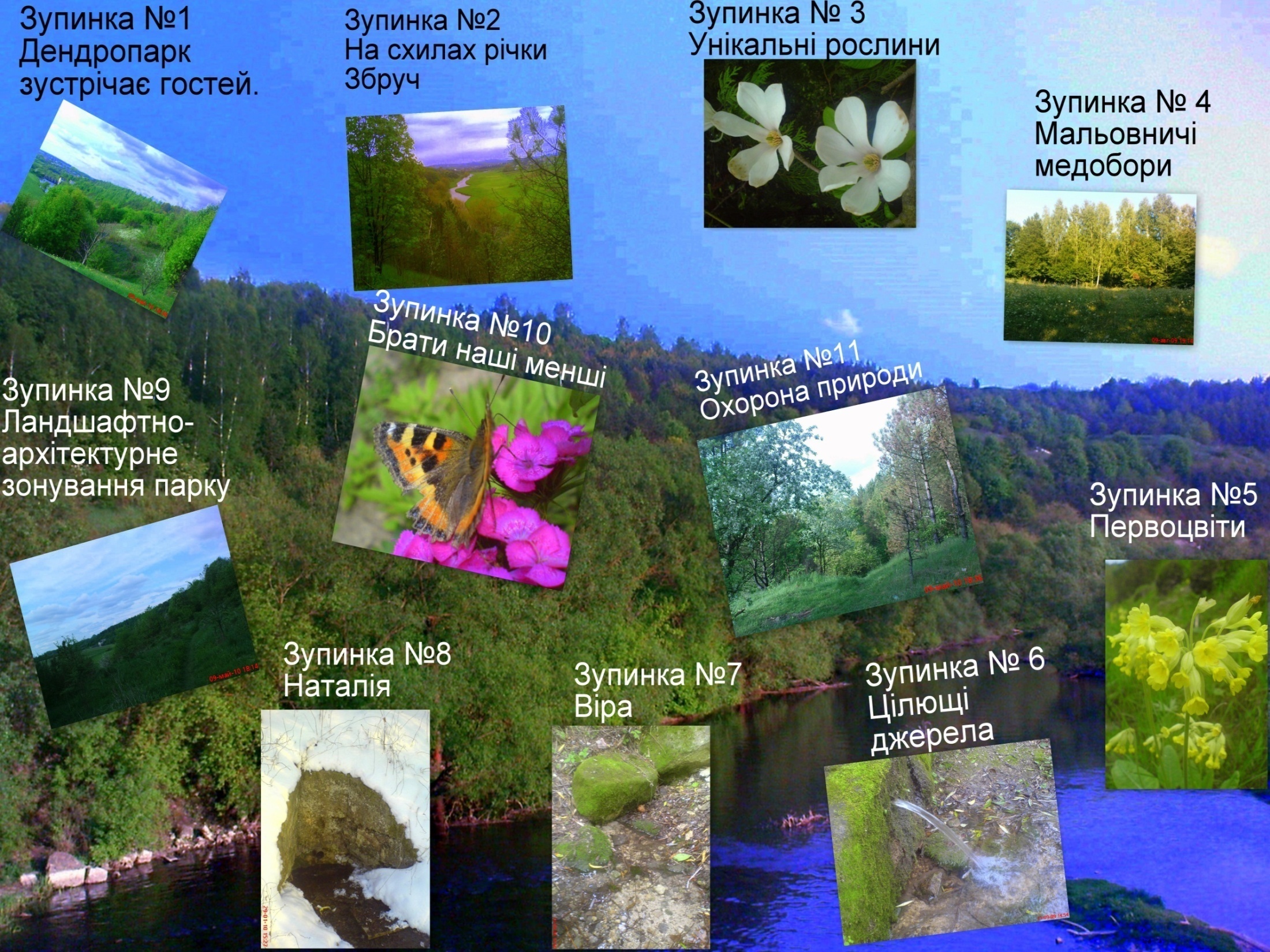 Інноваційні технології навчання
Ігрові технології
Інтерактивні технології
Технологія інтенсифікації навчання на основі опорних схем і знакових моделей
Технологія рівневої диференціації навчання на основі обов’язкових результатів
Технологія модульно-блочного навчання
Технологія блочно-консультативного навчання
Технологія колективного способу навчання
Технологія групової діяльності
Інтегральна освітня технологія
Технологія “Створення ситуації успіху” 
Технологія розвитку критичного мислення
Технології проектного навчання 
Технологія особистісно орієнтованого уроку
Технологія формування творчої особистості
Технологія життєвого проекту та життєвого проектування
інтерактивні технології навчання
Суть інтерактивного навчання полягає в тому, що навчальний процес відбувається тільки шляхом постійної, активної взаємодії всіх учнів. Важливий напрямок упровадження інноваційних технологій – це інтенсифікація навчального процесу та максимальна активізація учнів у ньому. Учитель і учень є рівноправними, рівнозначними суб’єктами навчання. Учитель виступає як організатор процесу навчання, консультант. Результатів навчання можна досягти взаємними зусиллями учасників процесу навчання. Учні беруть на себе взаємну відповідальність за результати навчання.
кредо інтерактивного навчання
Те, що я чую, я забуваю. 
Те, що я бачу і чую, я трохи пам’ятую. 
Те, що я чую, бачу, обговорюю, я починаю розуміти. 
Коли я чую, бачу, обговорюю й роблю, я набуваю знань і навичок. 
Коли я передаю знання іншим, я стаю майстром.
Інтерактивні технології навчання
Інтерактивні колективно-групового навчання
Обговорення проблем в загальному колі
Мікрофон
Незакінчені речення
Мозковий штурм
Навчаючи-учусь (броунівський рух)
Ажурна пилка (мозаїка, джиг-со)
Кейс-метод
Вирішення проблем
Дерево рішень
Інтерактивні технології кооперативного навчання
Робота в парах
Ротаційні (змінювані) трійки
Два – чотири – всі разом
Карусель
Робота в малих групах
акваріум
Технології ситуативного моделювання
Симуляційні або імітаційні ігри
Судове слухання
Громадське слухання
Рольове розігрування ситуацій
Технології опрацювання дискусійних питань
Дискусія
Ток-шоу
Дебати
Прес (позиція-обгрунтування-приклад-висновки)
Займи позицію
Зміни позицію
Неперервна шкала думок
ПідсумокЗавдання закладу освіти – не лише надати учням певні знання, елементарні вміння, але й навчити їх використовувати, творчо реалізувати при необхідності.Основне завдання – готувати здобувача освіти до самостійного життя, вчити самостійно здобувати знання, планувати свій розвиток.
Дякую за увагу!!!